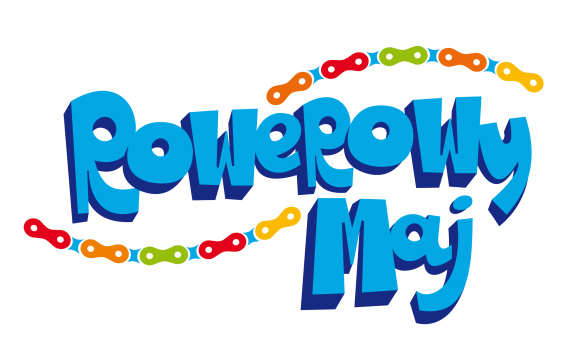 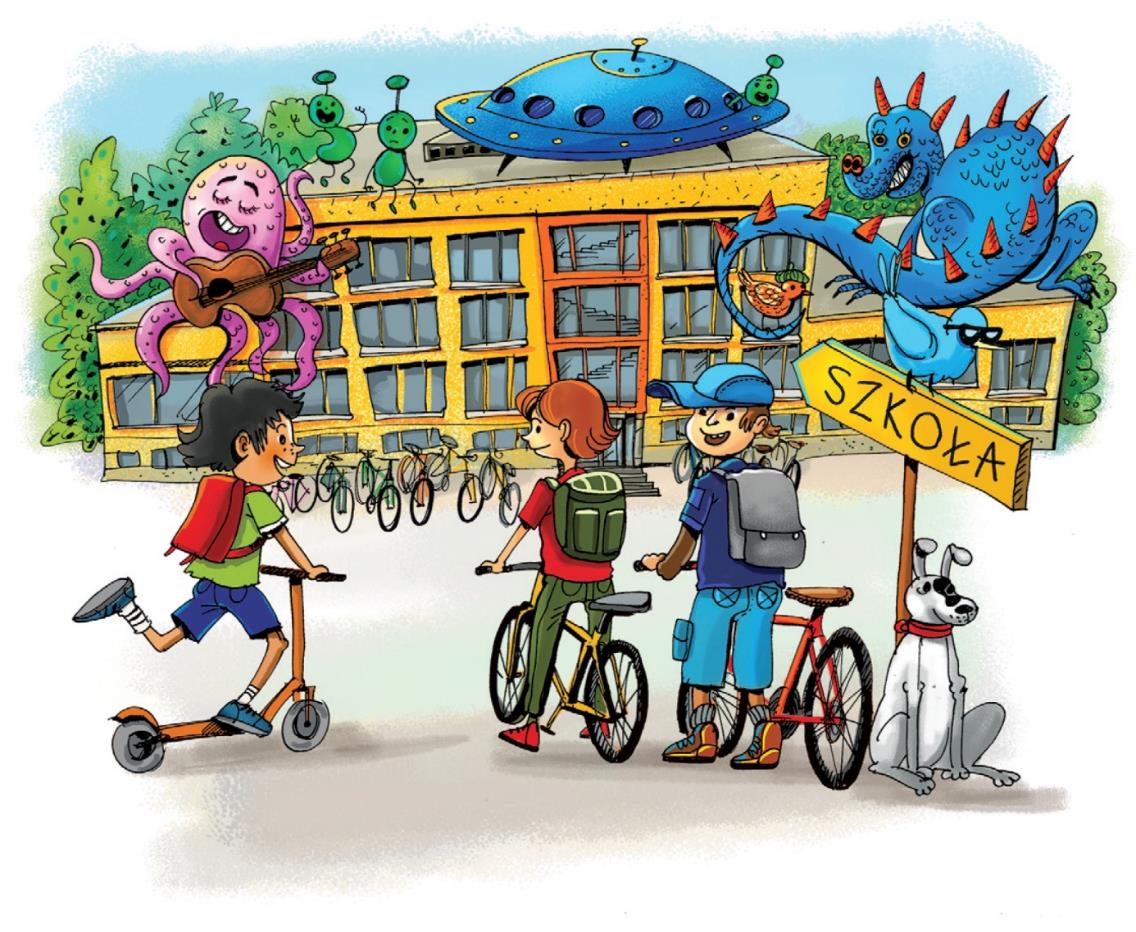 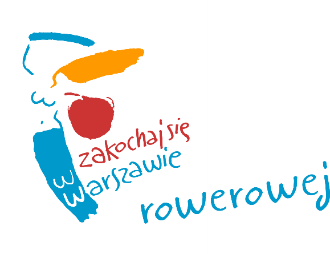 m.st. Warszawa | Zarząd Dróg Miejskich
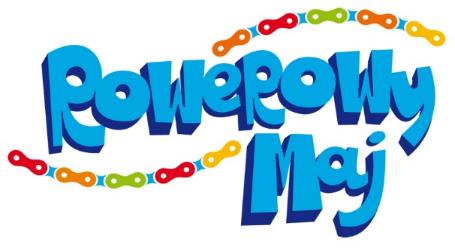 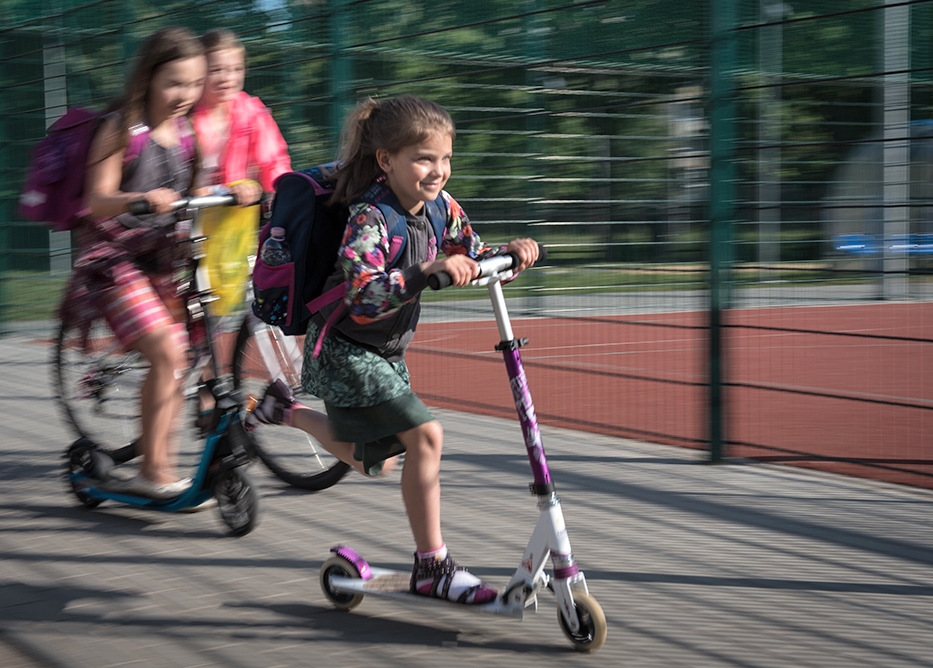 Pomysłodawcą kampanii jest Miasto Gdańsk, gdzie Rowerowy Maj zorganizowany był po raz trzeci
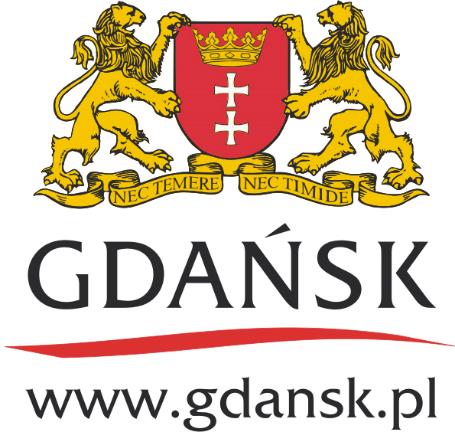 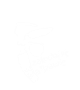 m.st. Warszawa | Zarząd Dróg Miejskich
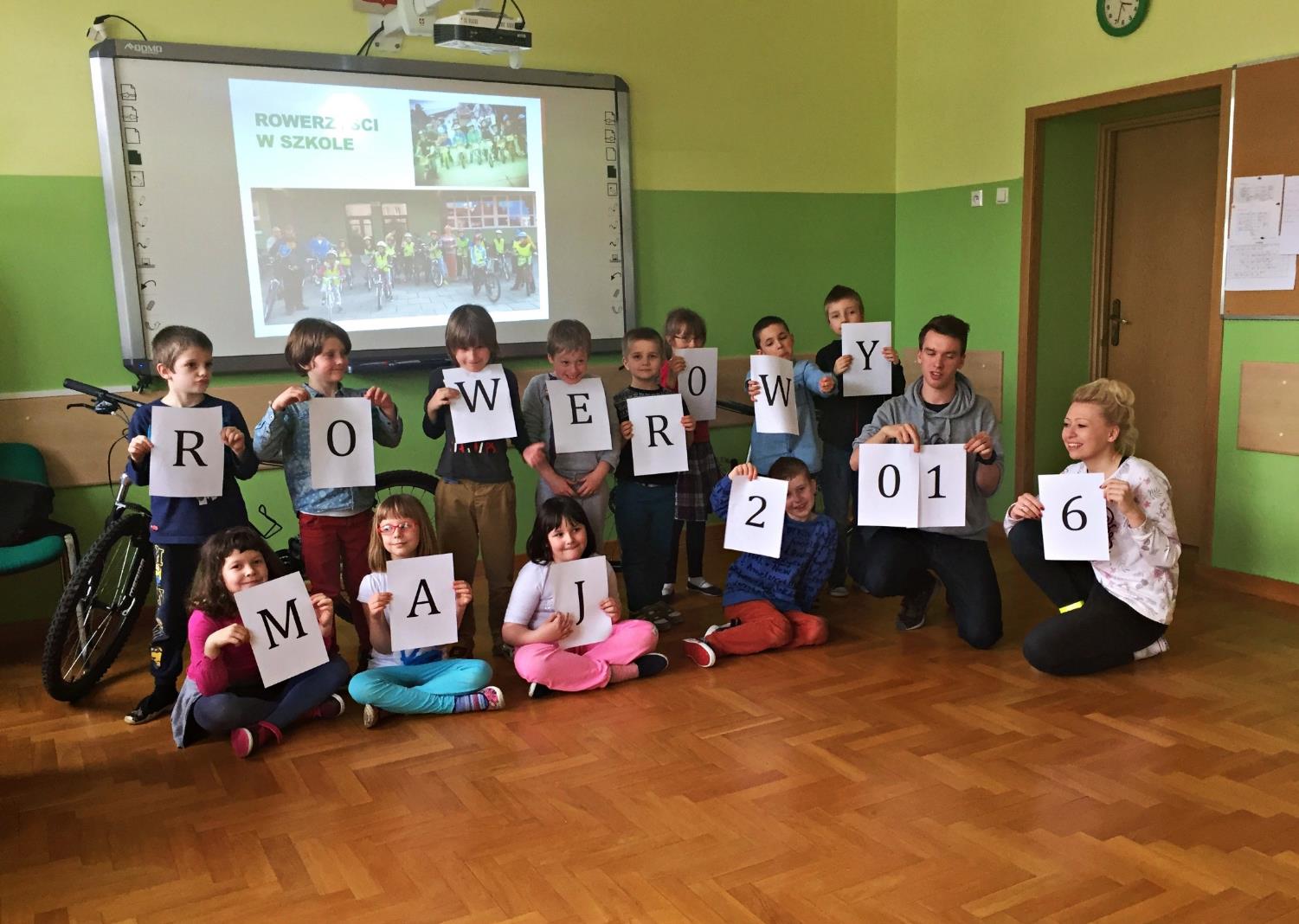 1417 warsztatów
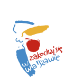 m.st.  Warszawa | Zarząd Dróg Miejskich
ROWEROWY MAJ
Szkoła Podstawowa 
nr 66 im. Ks. Juliana Chrościckiego
Zwycięzca:
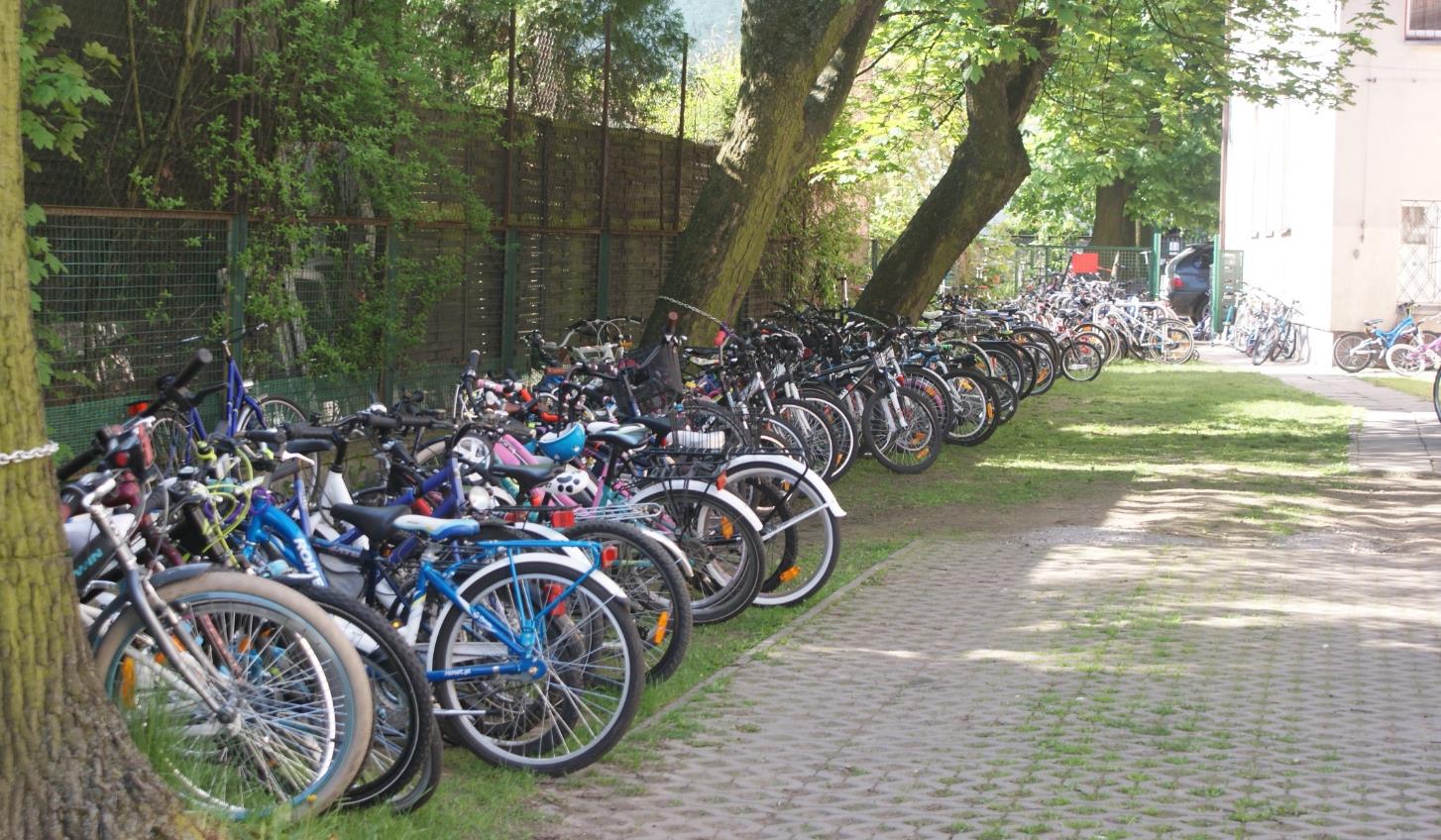 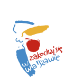 m.st.  Warszawa | Zarząd Dróg Miejskich
ROWEROWY MAJ
ROWEROWY MAJ
Szkoła Podstawowa nr 209 im. Hanki Ordonówny
II miejsce:
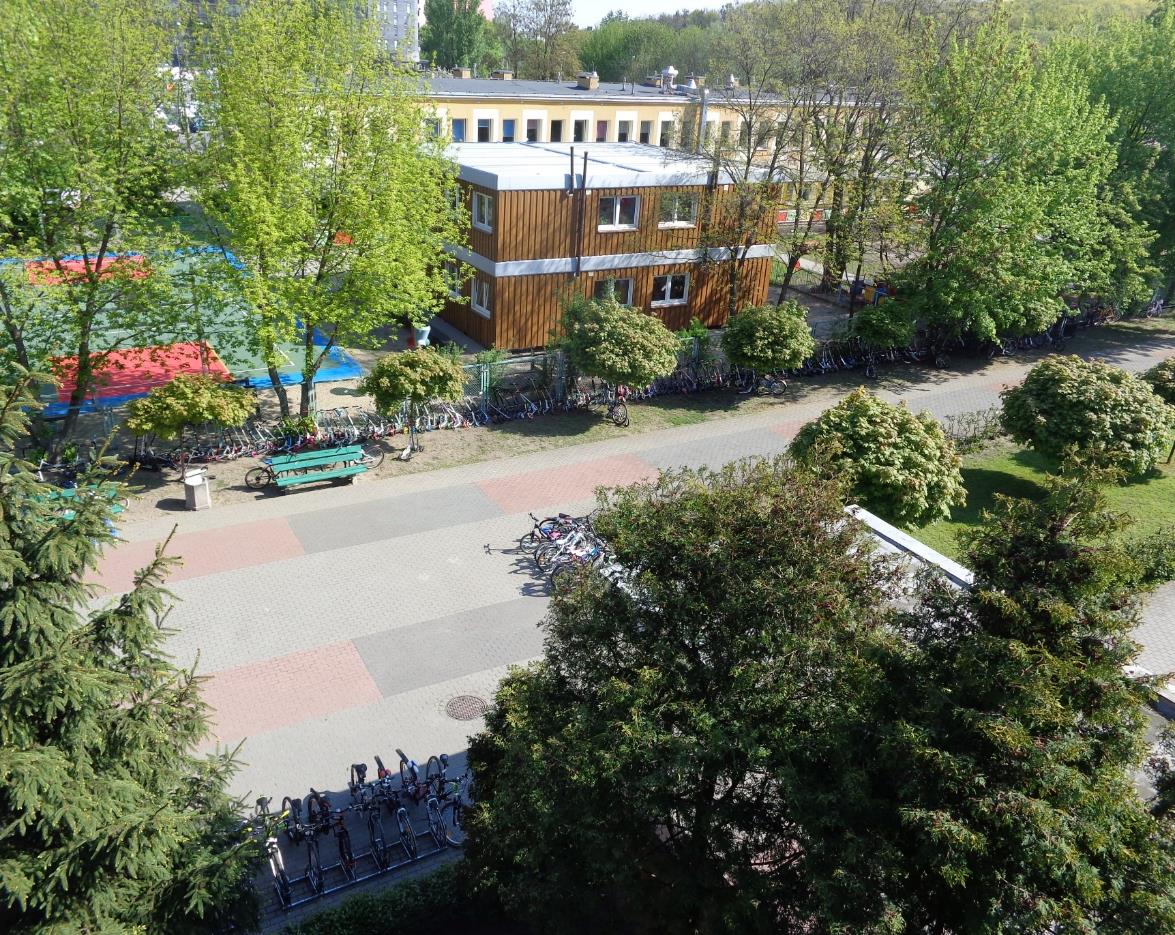 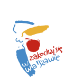 m.st.  Warszawa | Zarząd Dróg Miejskich
ROWEROWY MAJ
ROWEROWY MAJ
Szkoła Podstawowa nr 205 im. Żołnierzy Powstania Warszawskiego
III miejsce ex aequo:
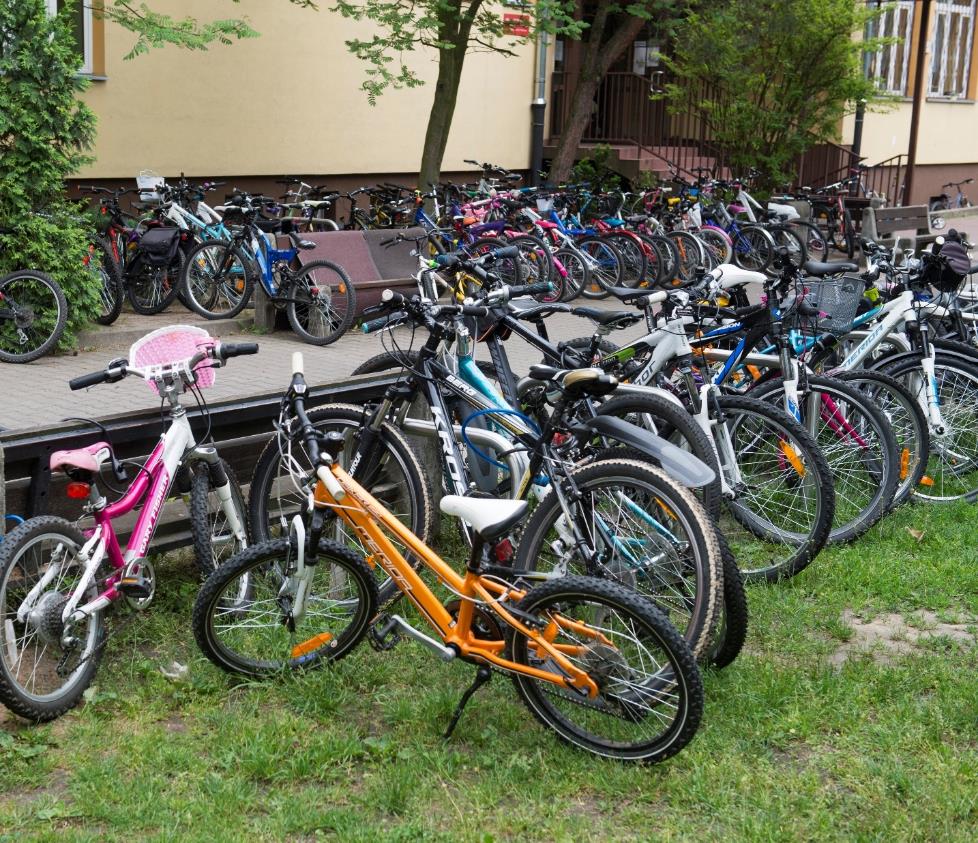 Szkoła Podstawowa nr 313 im. Polskich Odkrywców
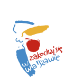 m.st.  Warszawa | Zarząd Dróg Miejskich
ROWEROWY MAJ
ROWEROWY MAJ
4a 
SP nr 261 im. St. Kostki Potockiego
Najaktywniejsza klasa:
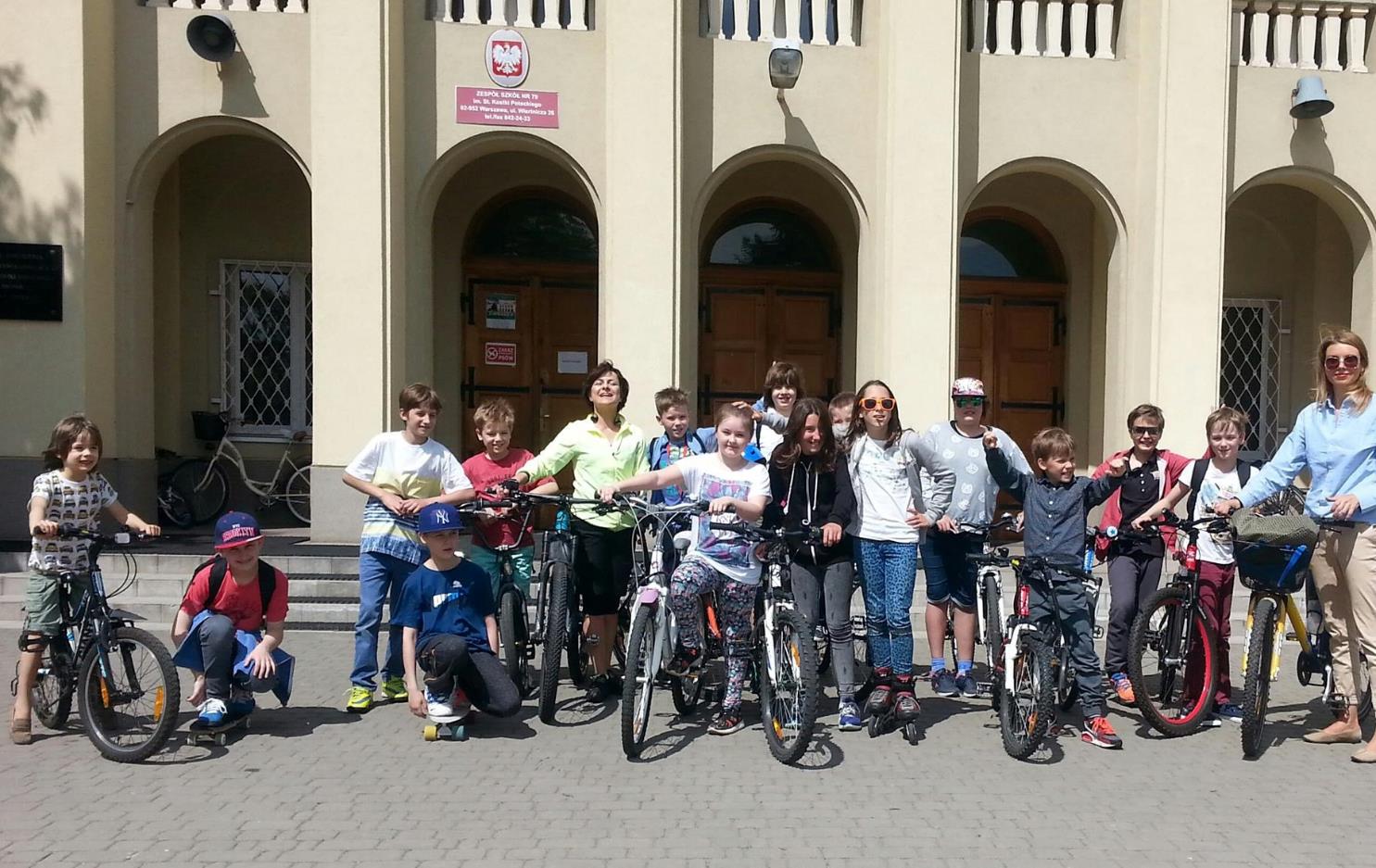 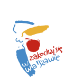 m.st.  Warszawa | Zarząd Dróg Miejskich
ROWEROWY MAJ
ROWEROWY MAJ
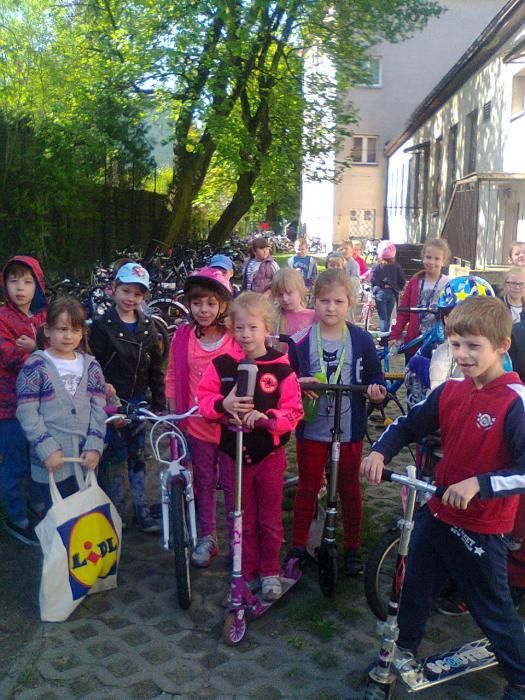 1b 
SP nr 66 im. ks. Juliana Chrościckiego
II miejsce:
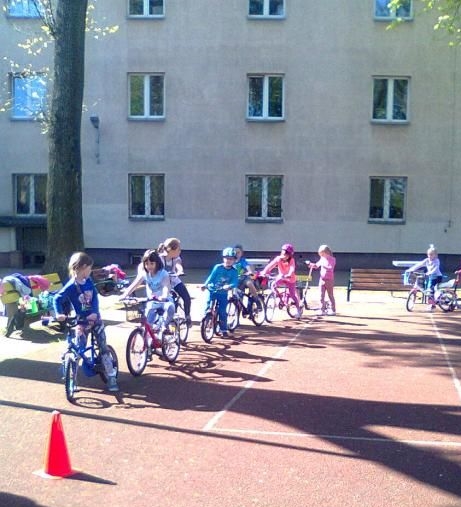 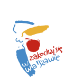 m.st.  Warszawa | Zarząd Dróg Miejskich
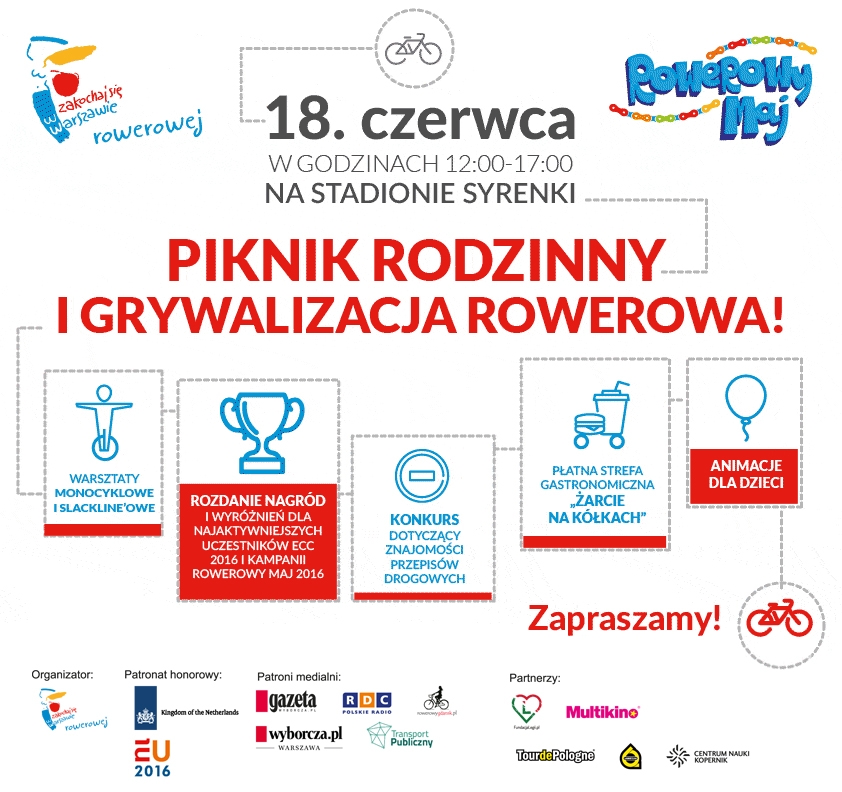 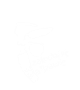 m.st. Warszawa | Zarząd Dróg Miejskich